BILLY GRAHAM CENTER
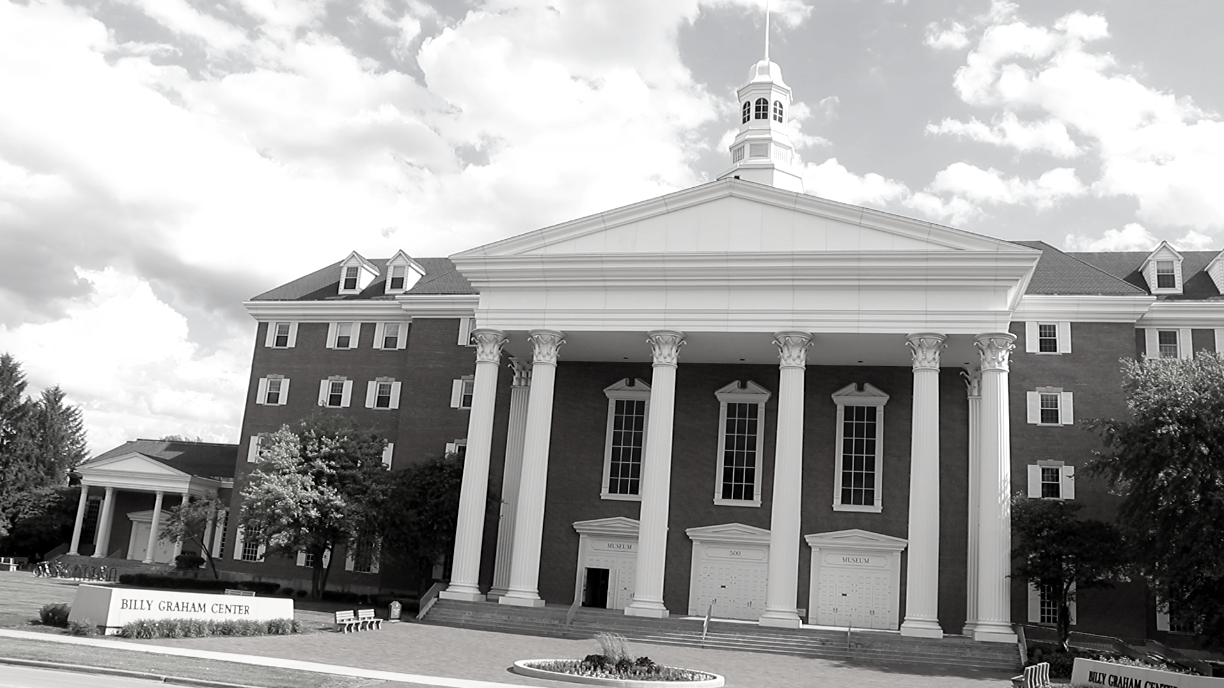 at Wheaton College
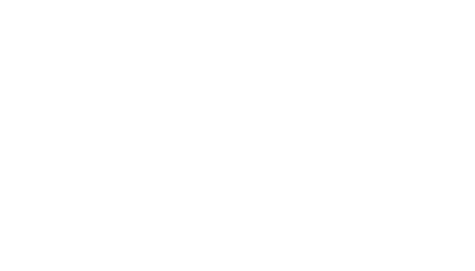 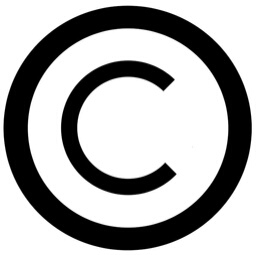 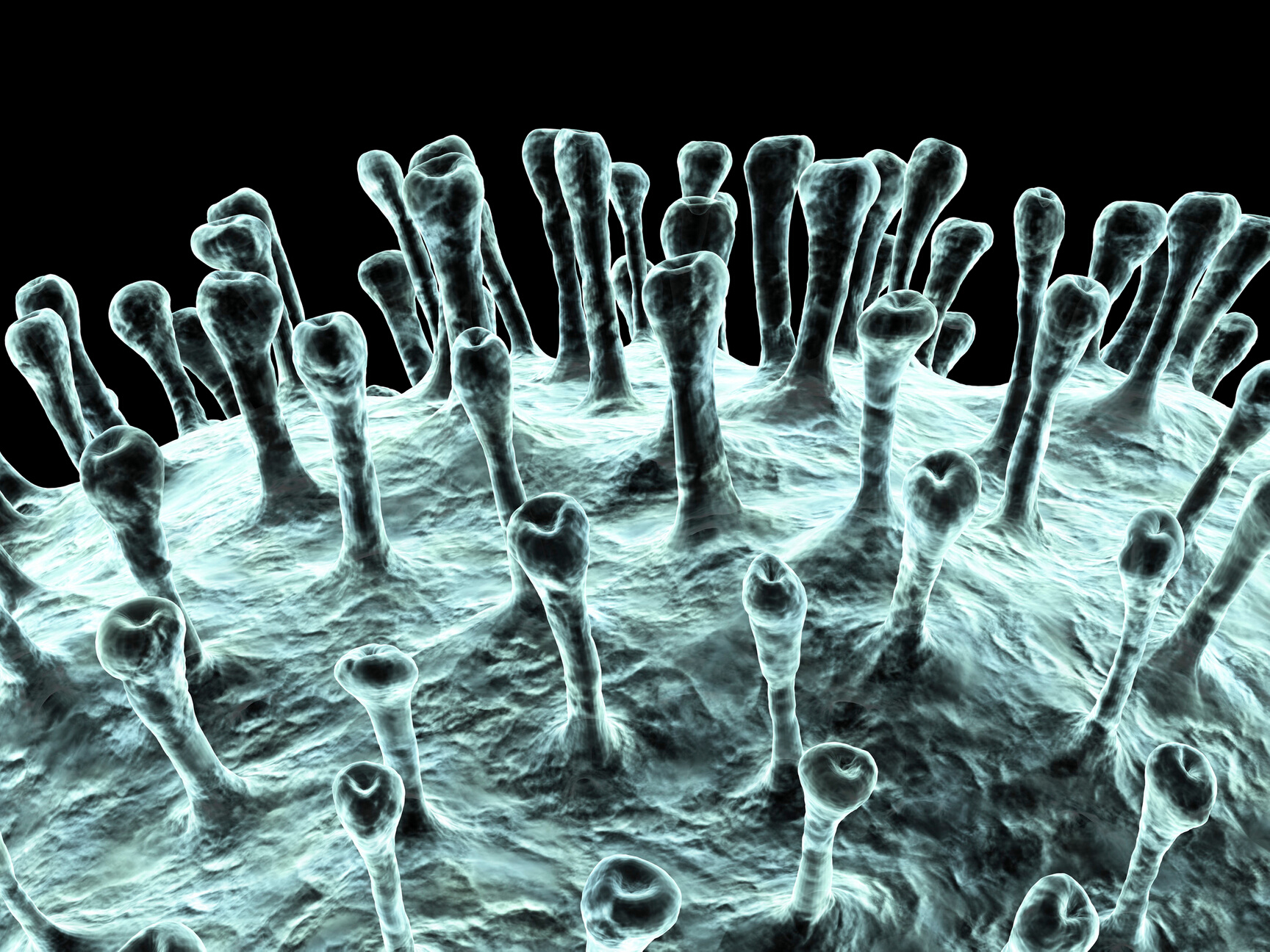 LEADING THROUGH THE COVID-19 CRISIS
By Dr. Ed Stetzer & Dr. Josh Laxton
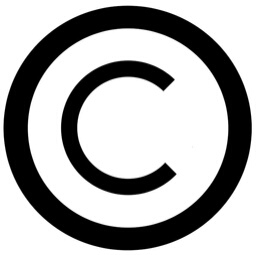 If you keep silent at this time, relief and deliverance will come to the Jewish people from another place, but you and your father's family will be destroyed. Who knows, perhaps you have come to your royal position for such as time as this.
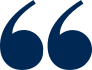 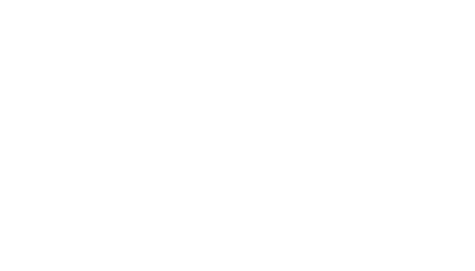 Esther 4:14
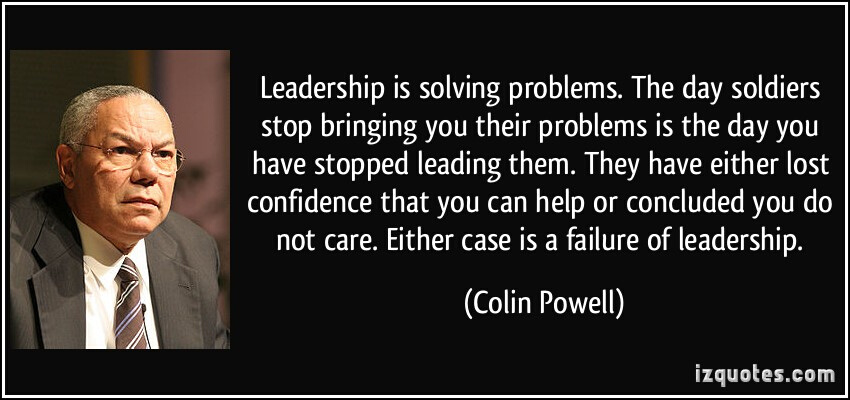 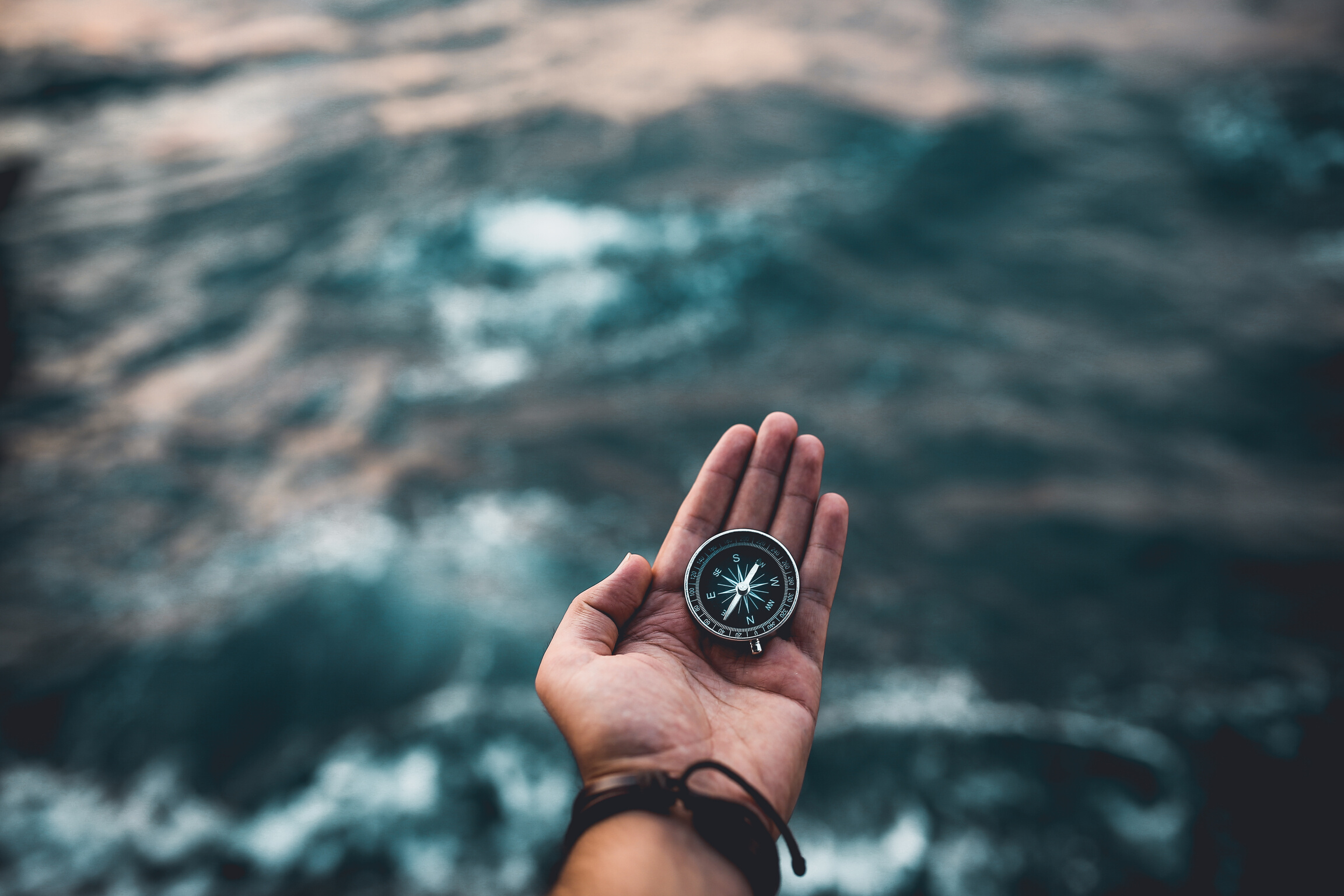 4 PHASES OF LEADING THROUGH THIS CRISIS
Never waste a crisis...
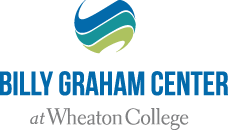 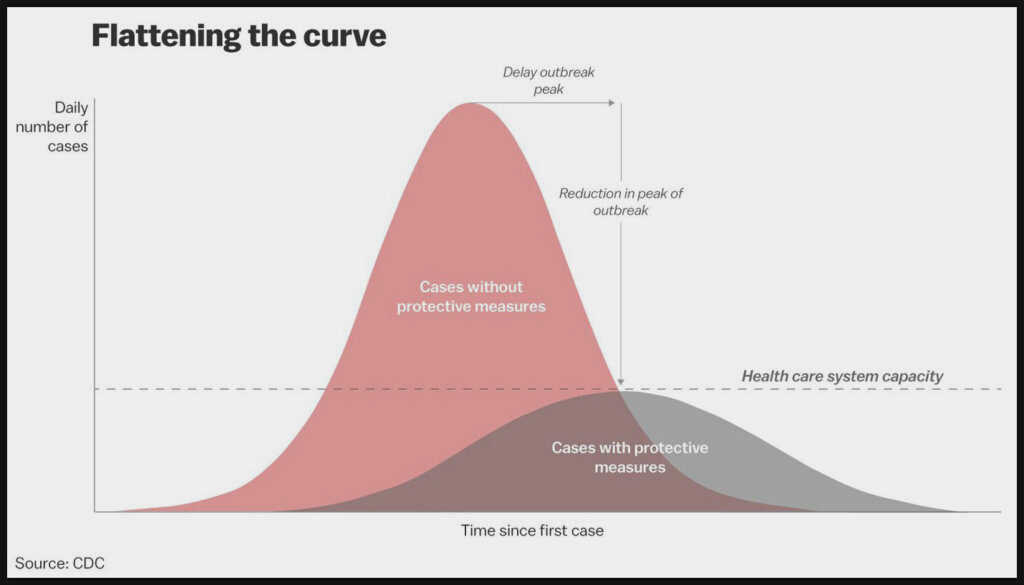 Here's where we are today
[Speaker Notes: We are just at the beginning of the crisis]
PHASE 1
PAUSE & PIVOT
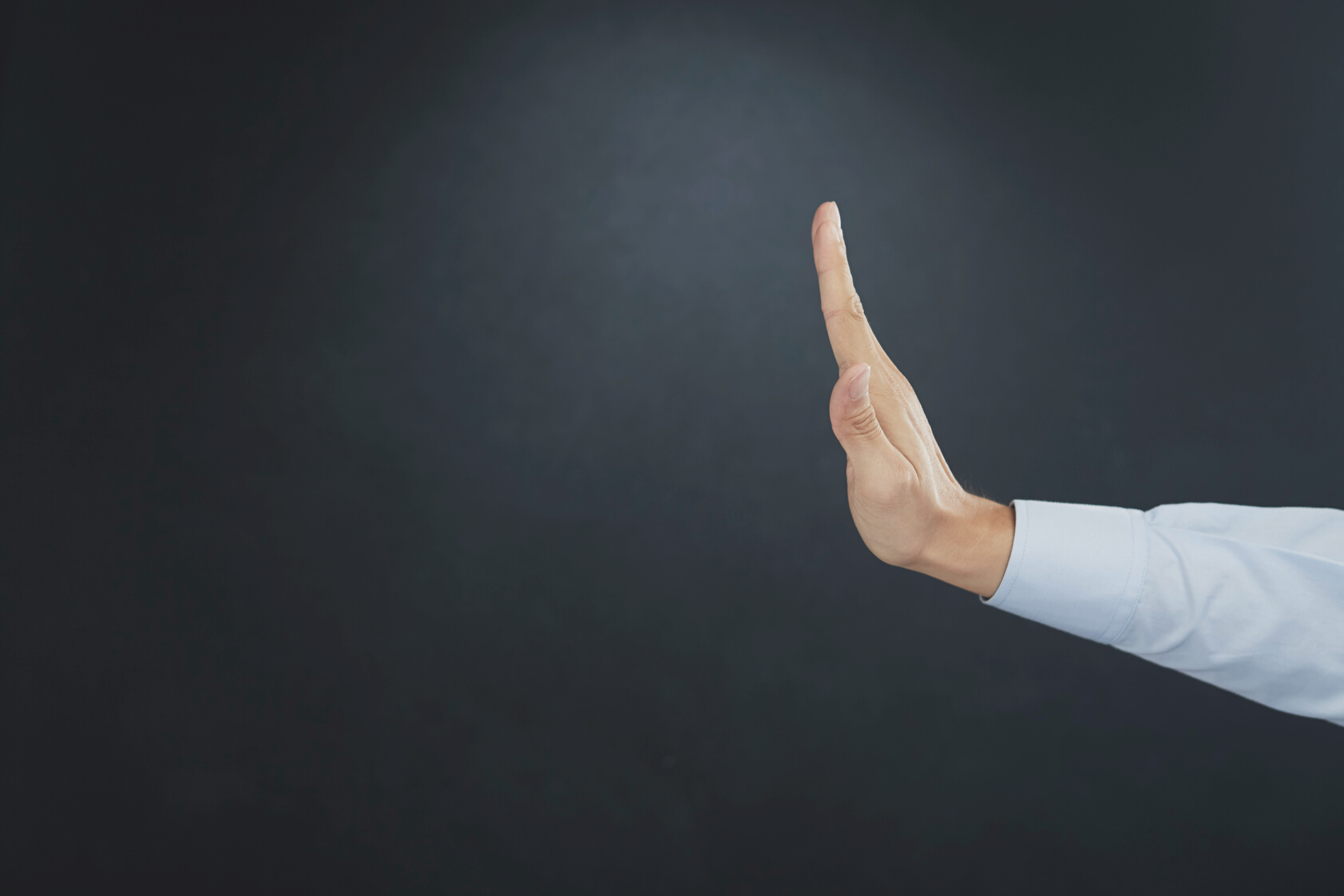 “Limitations, restrictions, and distancing are the seedbed for innovation, creativity, and community.”
What needs to change?
How does it need to change?
Who needs to lead the change?
PHASE 2
PREPARE 
& PLAN
Communication
Corporate worship
Giving 
Pastoral Care
Small Group
Next Generation 
Mission/evangelism strategy
In light of what is coming...
Corporate Worship
Giving
BEST PRACTICES
Pastoral Care
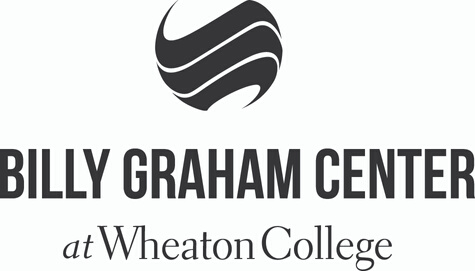 [Speaker Notes: These are meant to be a framework and by no means are meant to tell you what to do. 

They are meant to help you process what you can utilize as well as see what others are doing.]
Corporate Worship
FB Live
Vimeo
YouTube
Zoom/Skype
BEST PRACTICES
Other Options
Record and post online
Record and deliver DVD via mail or in-person
Drive-In Church
Follow Up (after the online gathering)
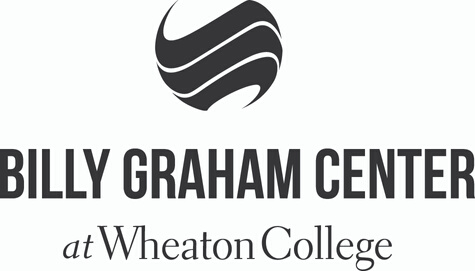 Questions about God (invite them to a zoom chat)
Church Membership (text if interested)
[Speaker Notes: We will have links to Tutorials on our bgcruralmatters.com website]
Suggestions to consider when using video communication
Shake it up (don't try to do online what you typically do in person)

Think shorter segments (online pedagogy suggests 7 minutes of information)

Try to be more personal (authentic)

Try to be engaging

Look into the camera (Rick Warren's Message)

Take Q&A (if possible)
BEST PRACTICES
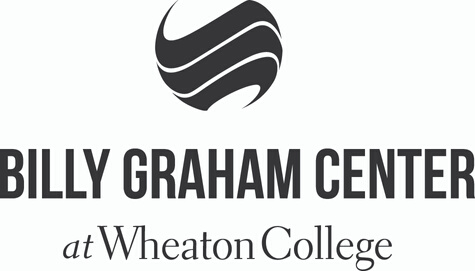 Giving
Online (Generosity by LifeWay; Planning Center; Tithe.ly; )

Reoccurring giving through bank

Text to give (Tithe.ly;  Trumpia)

Mail

Drop-off in person

Come by church and pickup
BEST PRACTICES
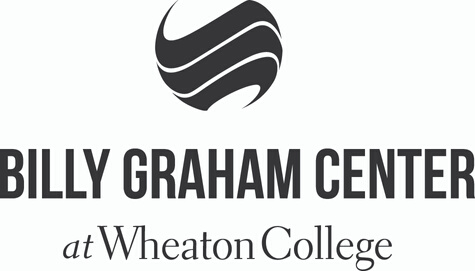 Pastoral Care Principles
Be Normative

Be Humble

Be Present

Be Learner

Be Active

Be Aware

Be Restful
BEST PRACTICES
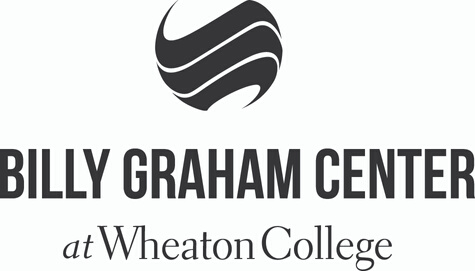 [Speaker Notes: Be Normative—regulative principle people will struggle in this crisis

Be Humble—don't be a know it all

Be Present—Be what Jobs friends weren't... just present (don't try to fix people during this)

Be Learner— be informed globally, nationally, state, what others are doing, what others are saying

Be Active— you will have t

Be Aware—of those who cause dissension 

Be Restful—you need rest]
Care
- Shut-ins/Elderly
- Personal check-ins 
- Facebook Group

Prayer/Communication 
- Phone Tree
- Facebook/Facebook Live

Discipleship
- YouVersion bible reading plans (groups)
- Family devotions (LifeWay)
- Right Now Media
- Start a book club
- Zoom or Skype (for small groups)
Students (Next Gen)
-   Crossroads Farm (Communication Strategy)
Orange Curriculum 
Social Media (Instagram, TikTok)
Gaming groups
Wednesday Night Live (YouTube; FB Live)

Mission
Pastoral Care Best Practices
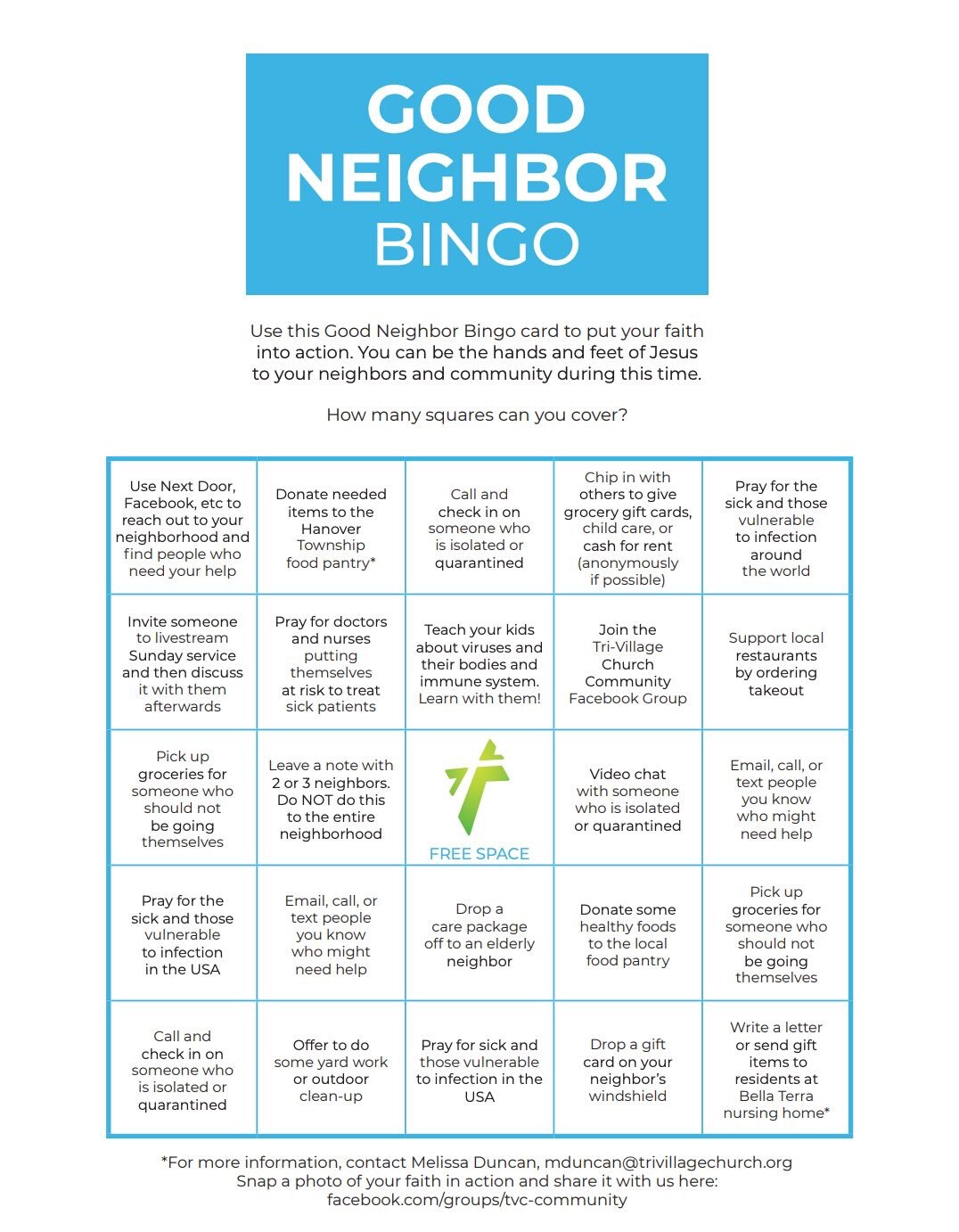 [Speaker Notes: Distribute  families (old school deacon ministry style)

https://www.call-em-all.com/religious]
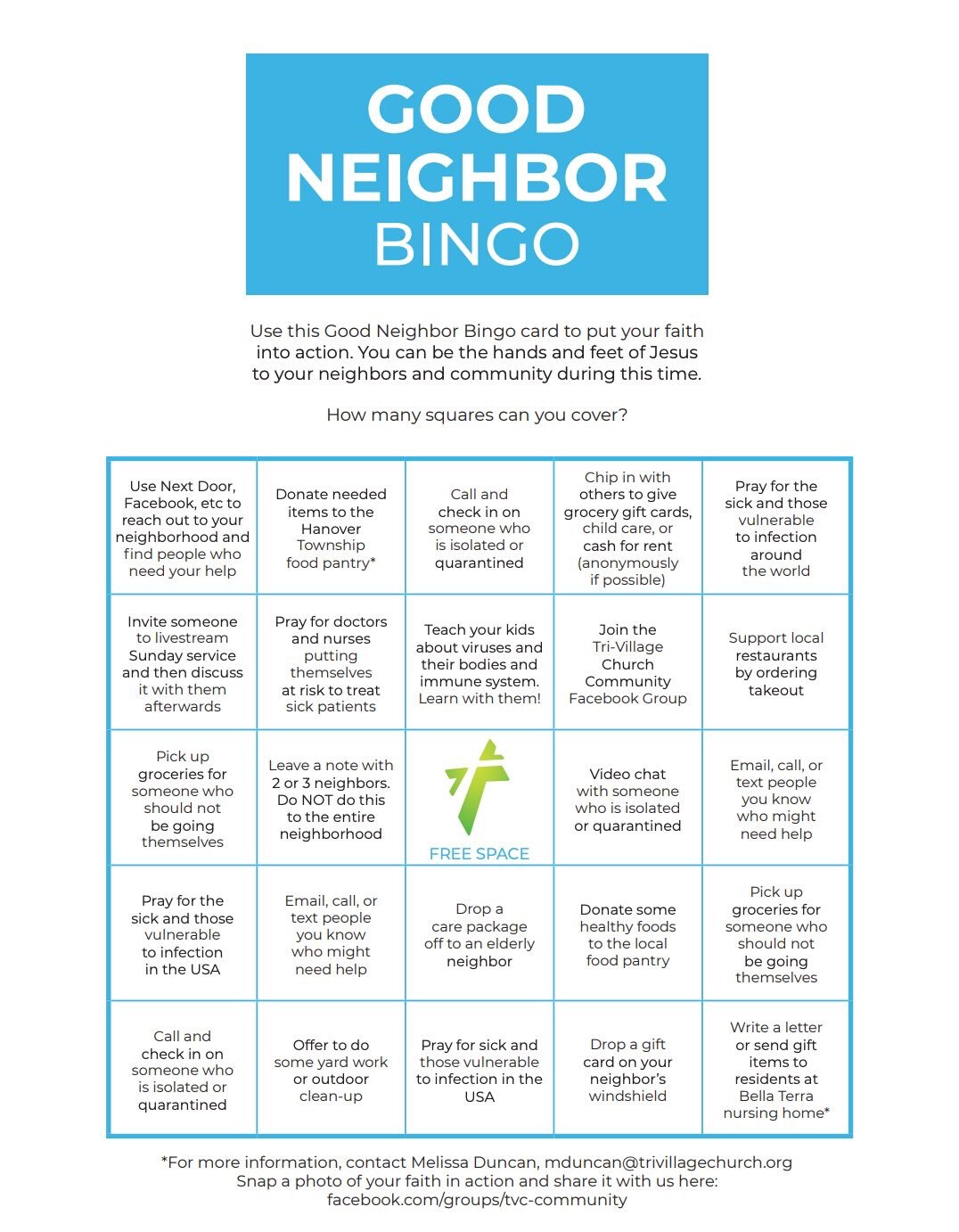 Good Neighbor 
Bingo Board

Pastoral Care and Mobilizing People on Mission
Ask local nursing homes/senior assisted places what their needs are
Donate food to local food banks
Partnership with schools to deliver food; also see what families need meals during this time
Ask local homeless shelters how you can serve them during this time
Calling a local hospital to see how you can serve hospital staff; ask hospital chaplain how you can support them
Connect with local funeral homes to see how you can help serve during this time
Becoming a drive-by COVID-19 testing location
Be a person of peace through your social media presence
Prayer walk through your neighborhood/subdivision 
Student pastors/leaders can host gaming tournaments online
Sidewalk messaging in your neighborhood or subdivision with hopeful messages
Lead out in a neighborhood/subdivision scavenger hunt for kids
Be proactive with publicizing information regarding Christian counseling for those effected by this crisis
Other Missional Best Practices during COVID-19
[Speaker Notes: Distribute  families (old school deacon ministry style)

https://www.call-em-all.com/religious]
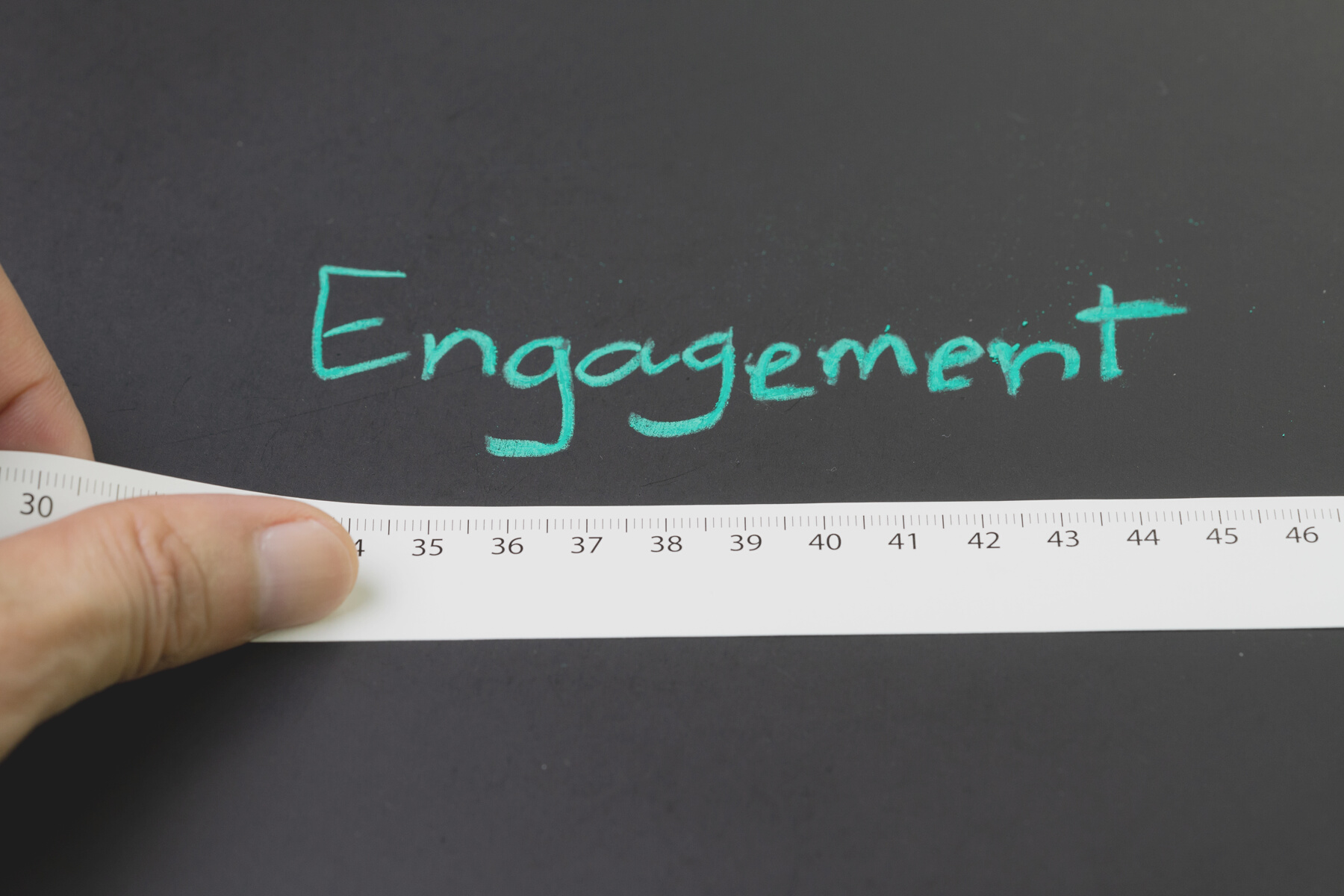 PHASE 3
ENGAGE & EXECUTE
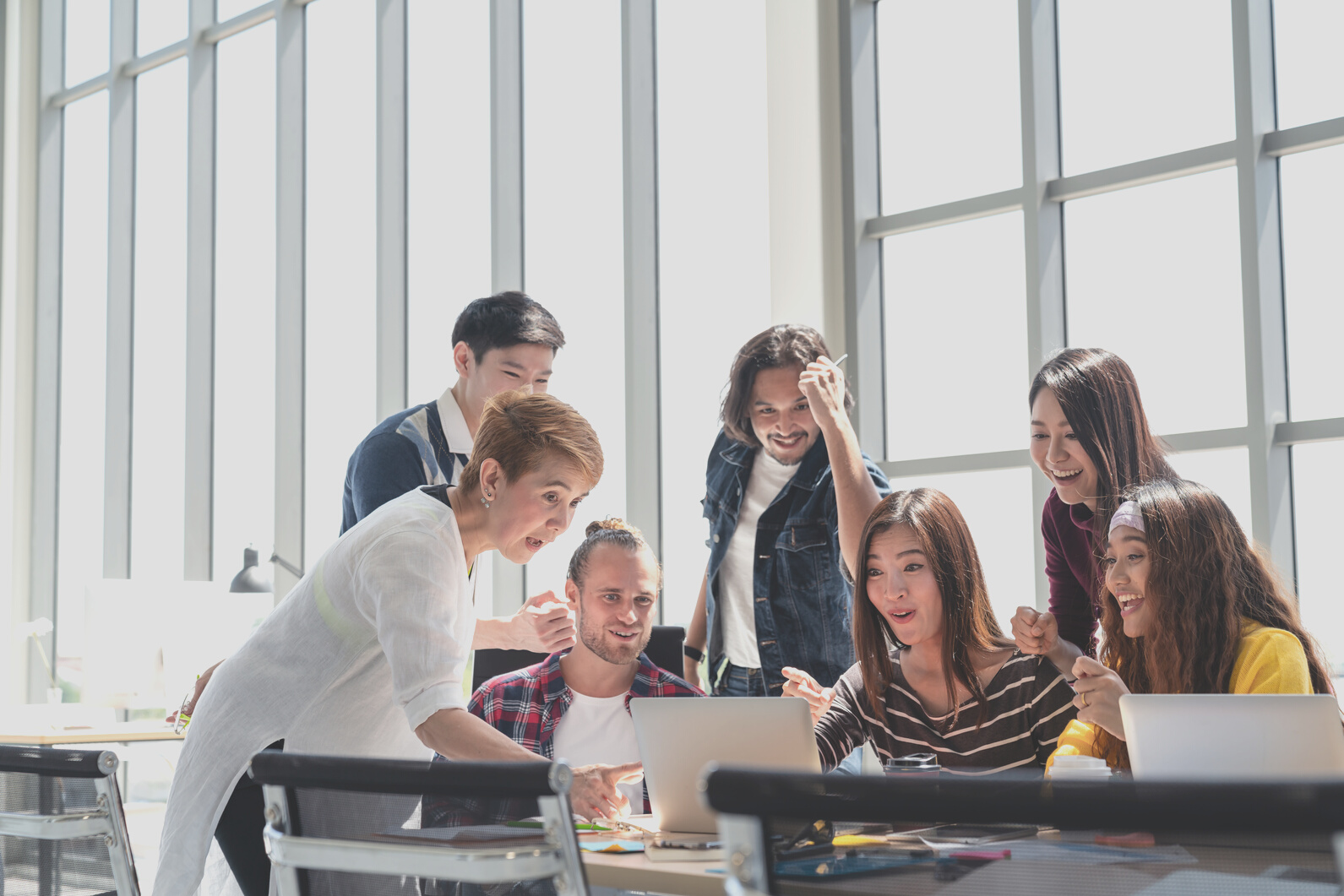 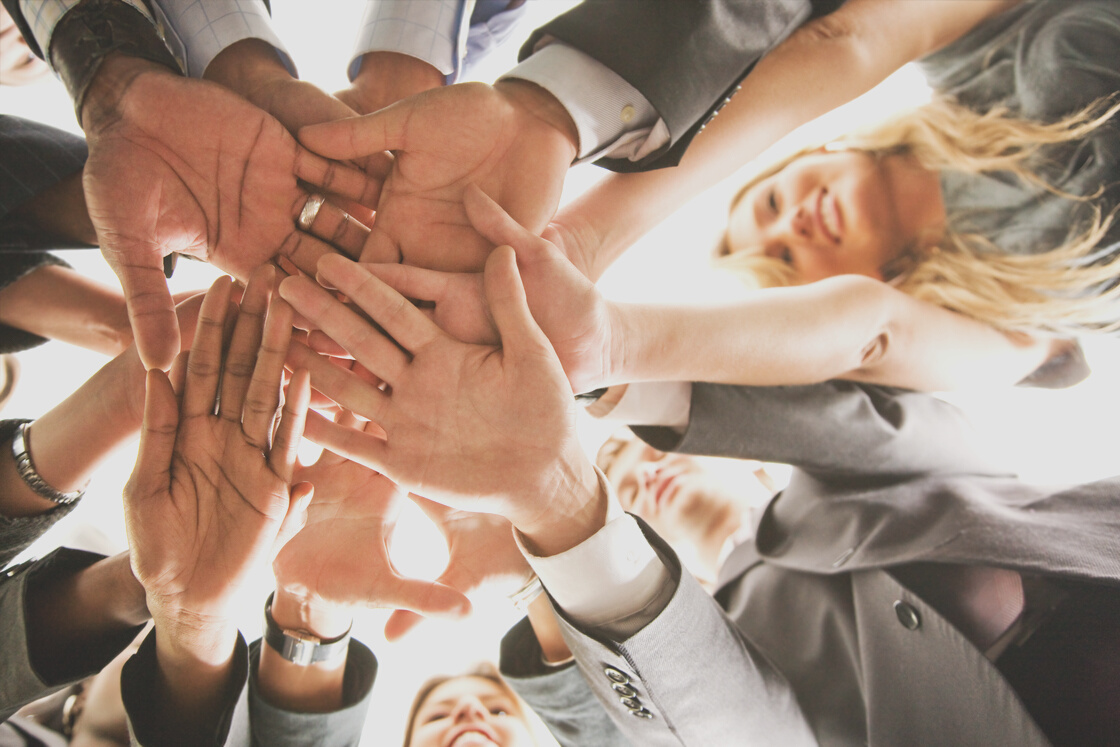 Ideas are a commodity. Execution of them is not. (Michael Dell)

Having a vision for what you want is not enough. Vision without execution is hallucination. (Thomas Edison)
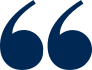 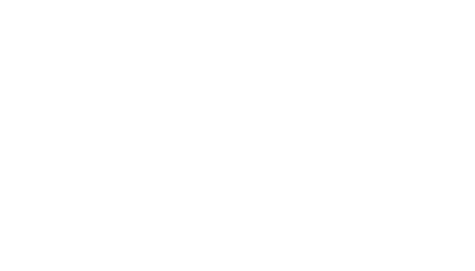 Quotes on Execution
[Speaker Notes: this is where the rubber meets the road. 

The difference between being a smart leader and a successful leader, is execution. 

Stephen Covey said, “Most leaders would agree that they’d be better off having an average strategy with superb execution than a superb strategy with poor execution.” 

You can have a well thought out plan, but if you don't do the hard work of execution, you will notice it when the eye of the crisis hits.]
Delegation
Management
Flexibility
Communication
Engage and Execute
You cannot over-communicate in times of crisis
Engagement in the crisis might be different than their engagement in the calm
Overseeing the execution of the plan by making sure the vision is being fulfilled
Blessed are the flexible for they shall not be broken
PHASE 3
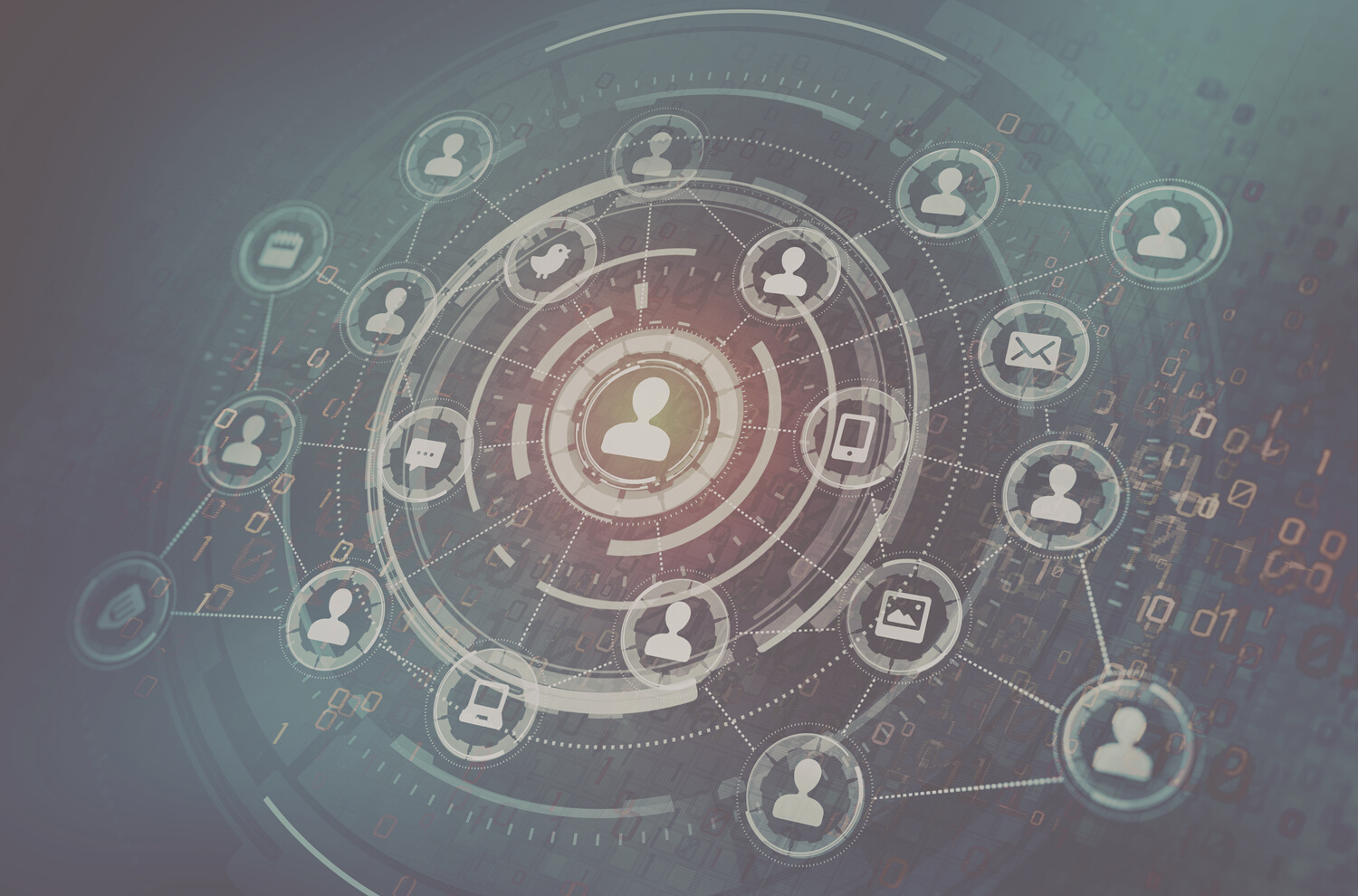 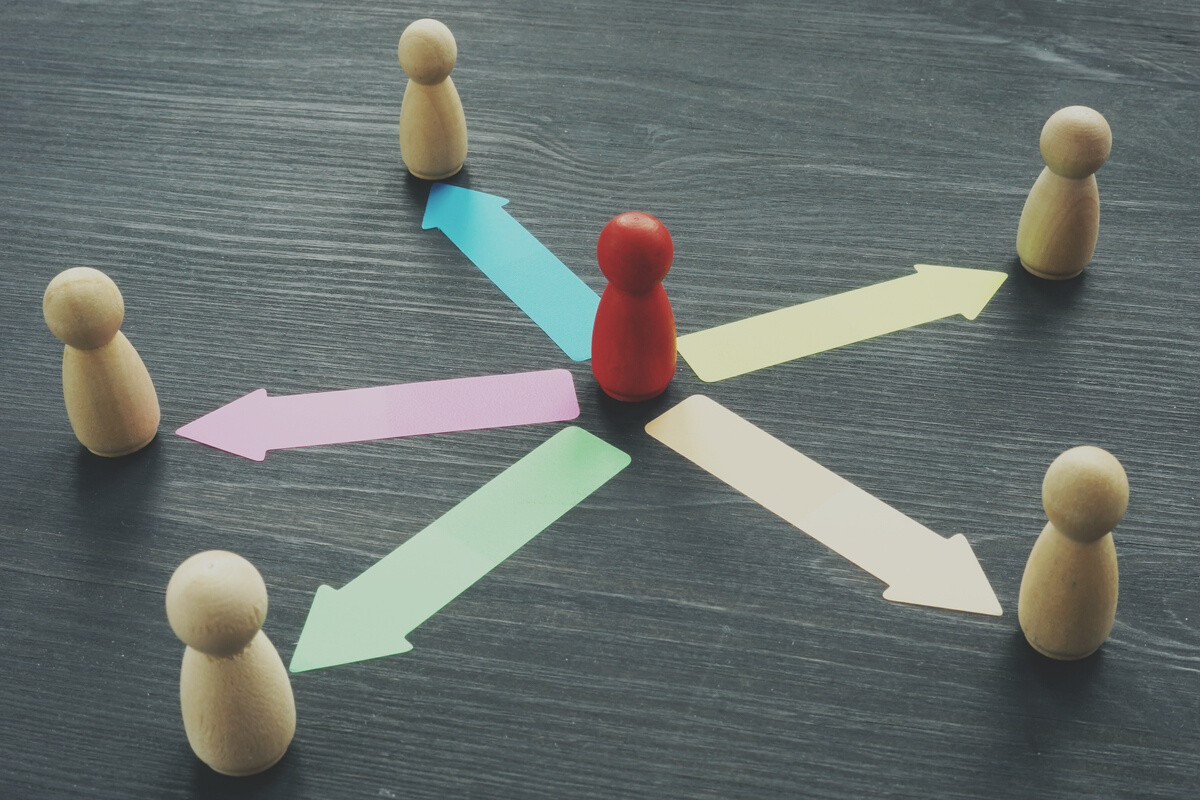 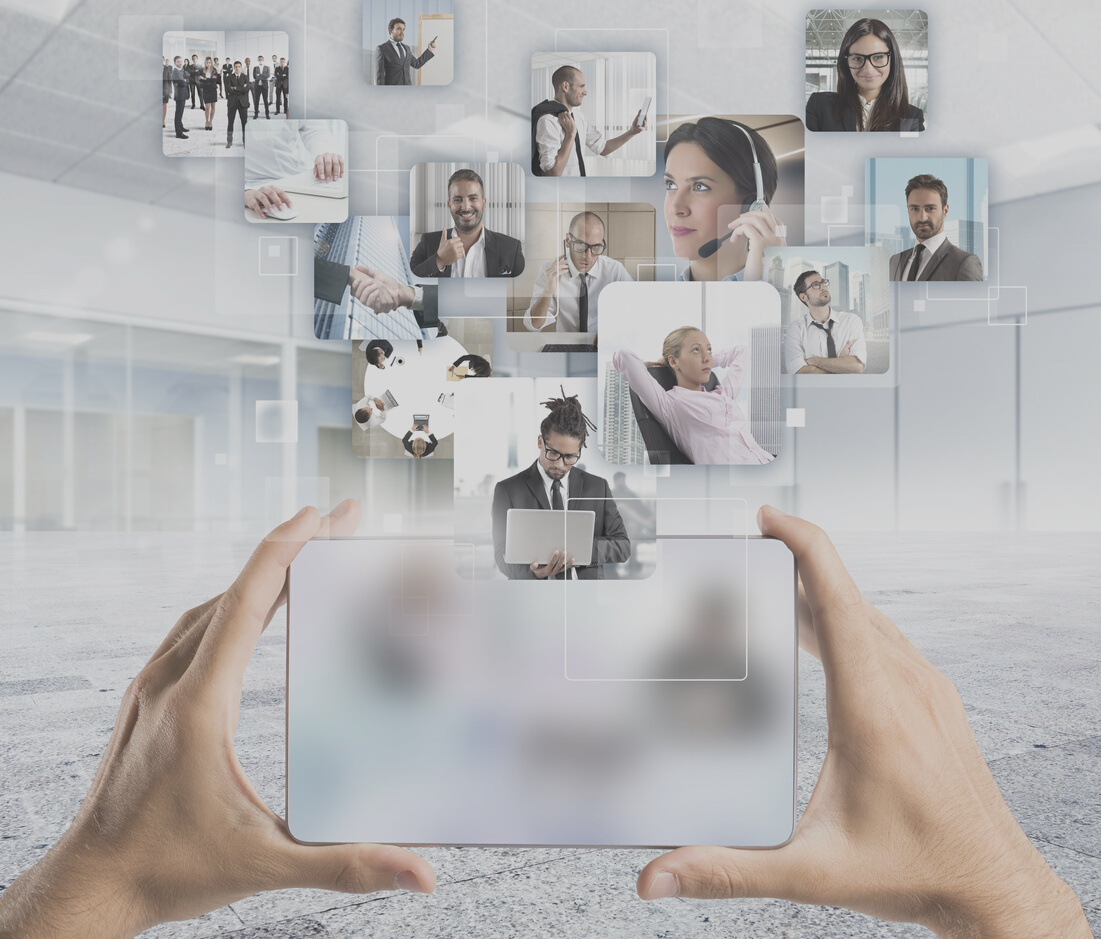 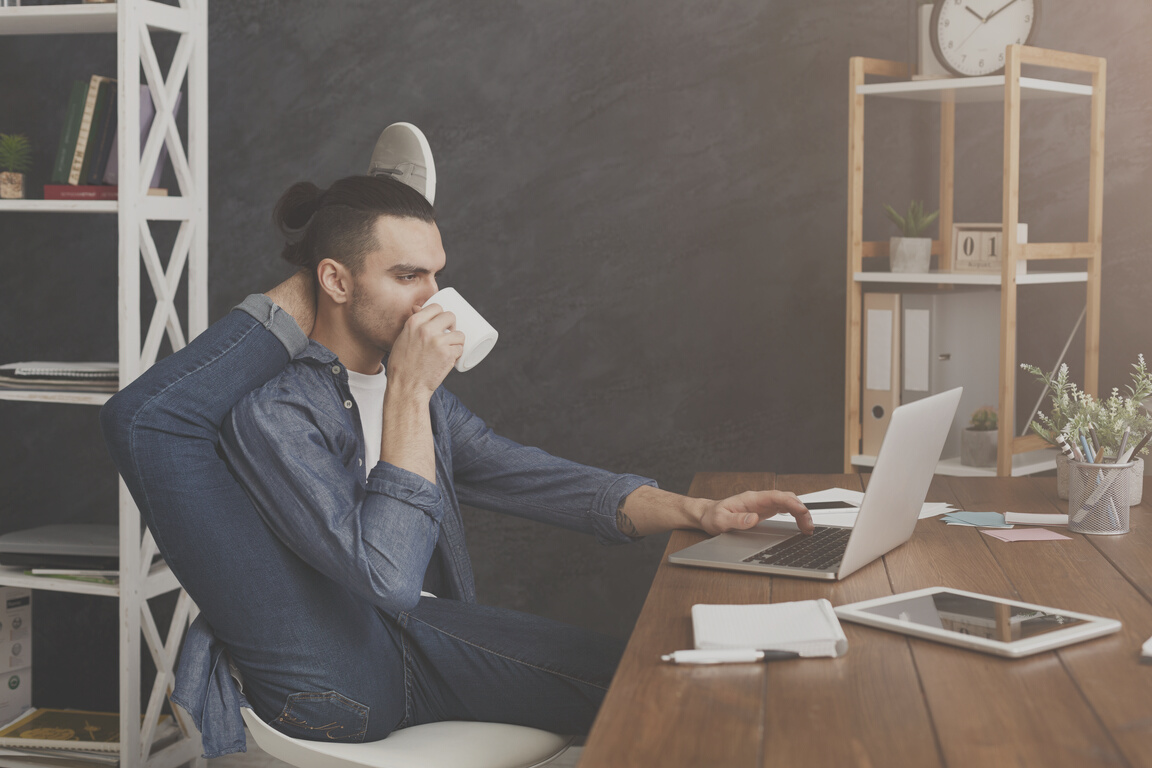 RECOVER
&
REEMERGE
PHASE 4
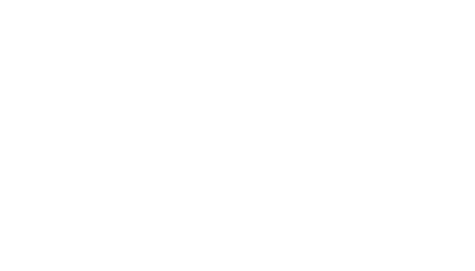 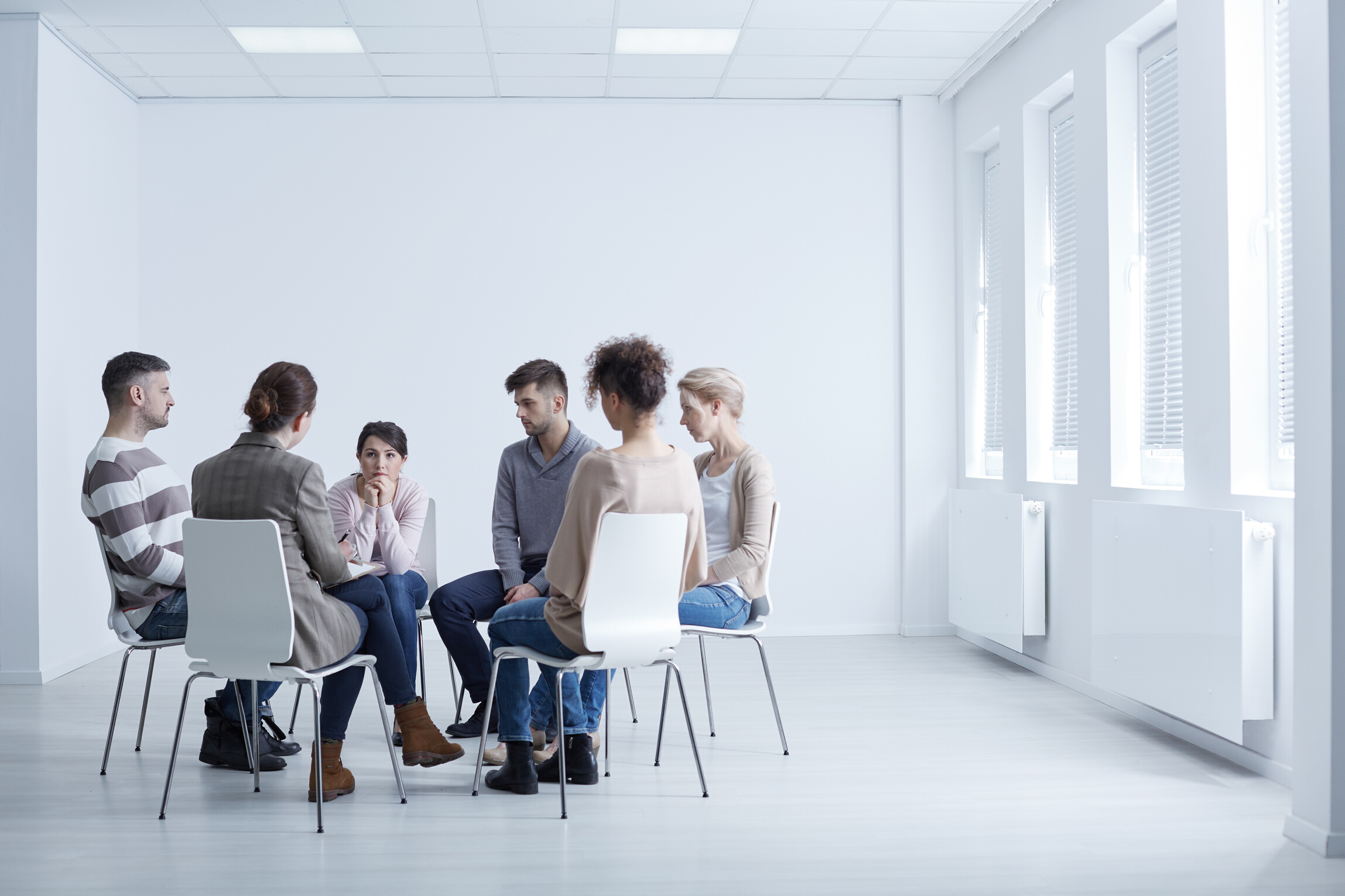 5 Phases of the Church’s Reemergence
Family Church 			(Less than 10)
House Church 			(Less than 20)
Cell Church 			(25–50)
Courtyard Church 		(Up to 100)
Small Church 			(Up to 250)
Medium Church 		(Up to 500)
Large Church 			(Up to 1999)
Mega Church 			(2000+)
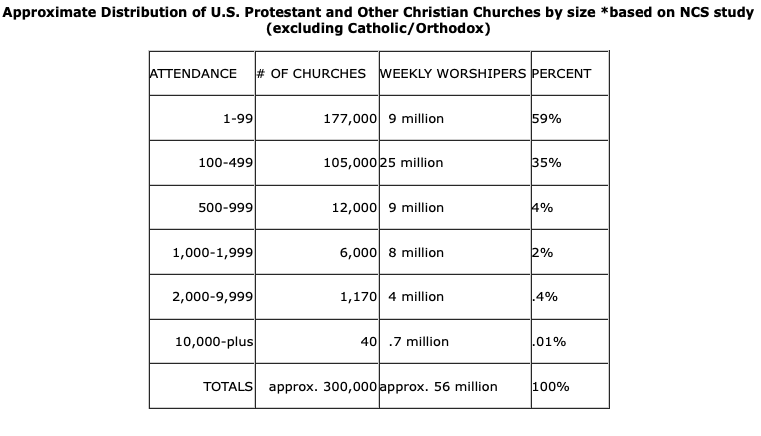 [Speaker Notes: The chart was taken from : http://hirr.hartsem.edu/research/fastfacts/fast_facts.html#sizecong (The Hartford Institute for Religion Research)

These phases aren’t meant to be negative in any way if your church is small. This is simply meant to help people think about a gradual reemergence as bans of a “certain” number of people are lifted. 

In each phases, you must think through a reemergence strategy of how you will practice your ecclesiology. 
You will need to write policies and procedures for each ministry area
You will need to be prepared for a virus weary population
You will need to be prepared for how you will handle your next generation ministry

The recover and reemergence phase will be easier for some churches given their numbers. 

The Coronavirus has landed a blow to the megachurch for the foreseeable future. The period of reemergence will be longer for the megachurch than the smaller churches. 

And based upon where they started the large gathering bans, we have to assume that there will be a gradual lift of the gathering size recommended.]
What will it look like to lead well during this crisis?
After this crisis subsides, what will we want to have been known for?
ASK THESE ?S
How can we bring flourishing to our community during this crisis?
What will it look like to be an Acts 2:42–47 church?
[Speaker Notes: Faith and wisdom aren't enemies. To exercise wisdom in light of what we are being told doesn't mean we don't have faith.

"the praise of the God of Christians be on the lips of all the people" Eusebius

What will Christians have to sacrifice in order to love one another well?]
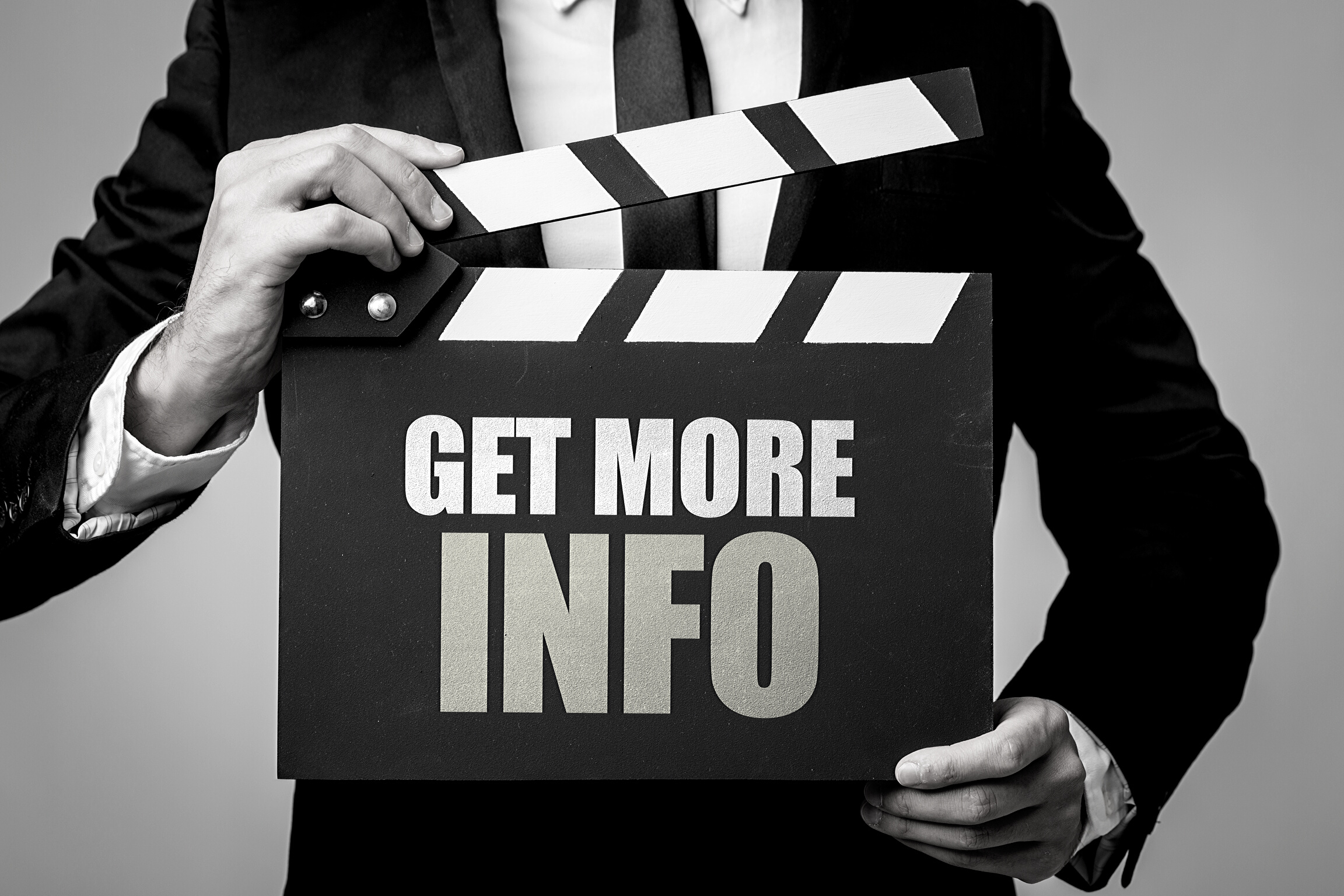 Rural Matters Institute
www.bgcruralmatters.com
Various COVID-19 Resources
www.coronavirusandthechurch.com
IMPORTANT INFO
Email Address
Joshua.laxton@wheaton.edu
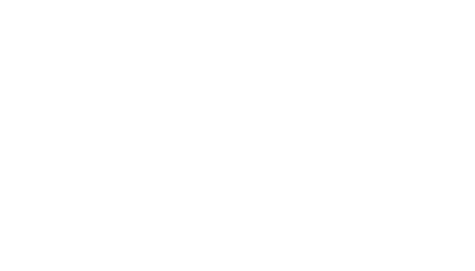 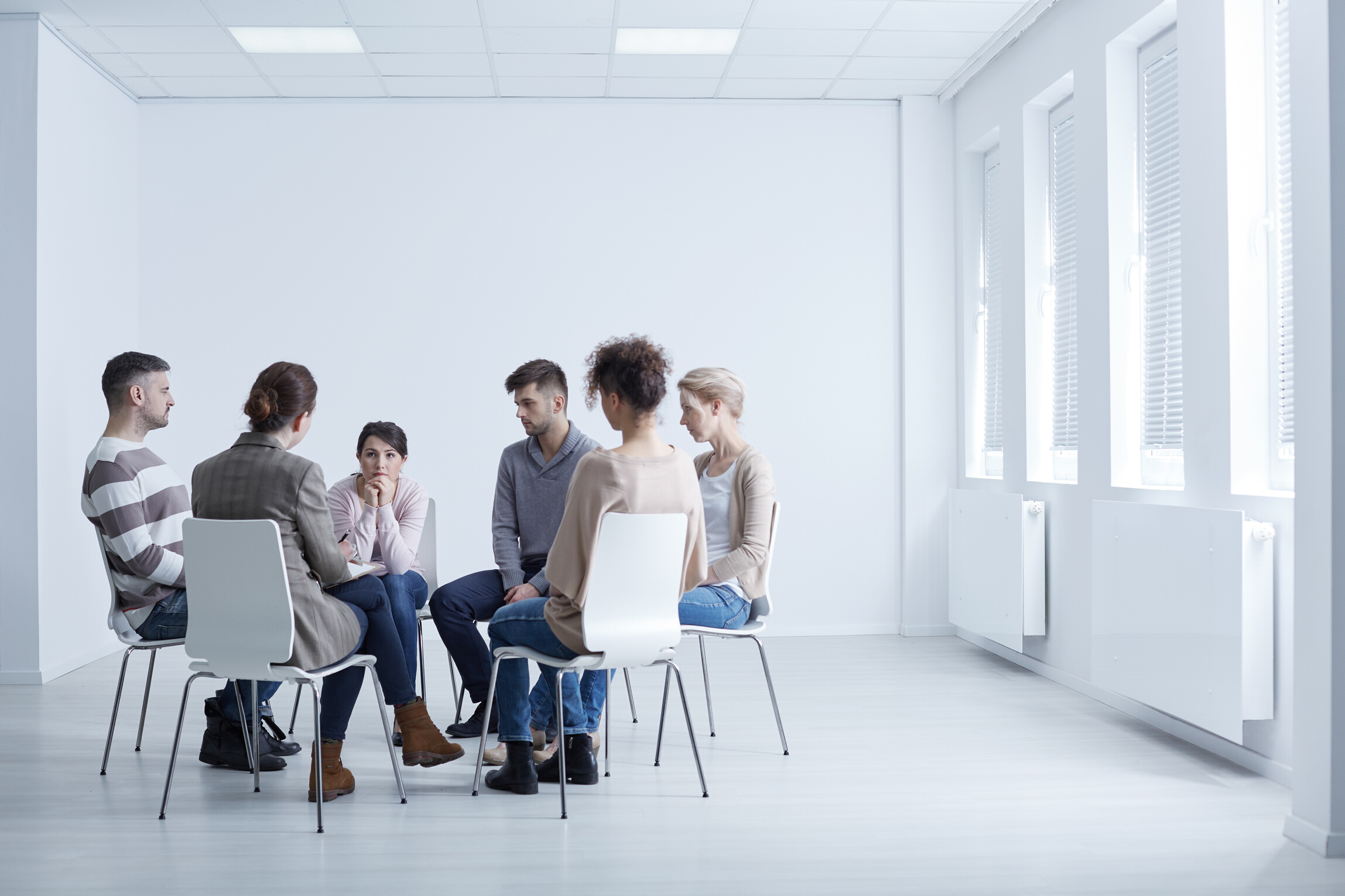 BREAK UP INTO SMALLER GROUPS
R—relate to one another
(Who are you? Where do you serve?)

S—hare with one another
(What's going on in your community? Church? How are you navigating the crisis?)

V—ent to one another
(Is anything frustrating you?)

P—Ray for/with one another
(Prayer requests?)